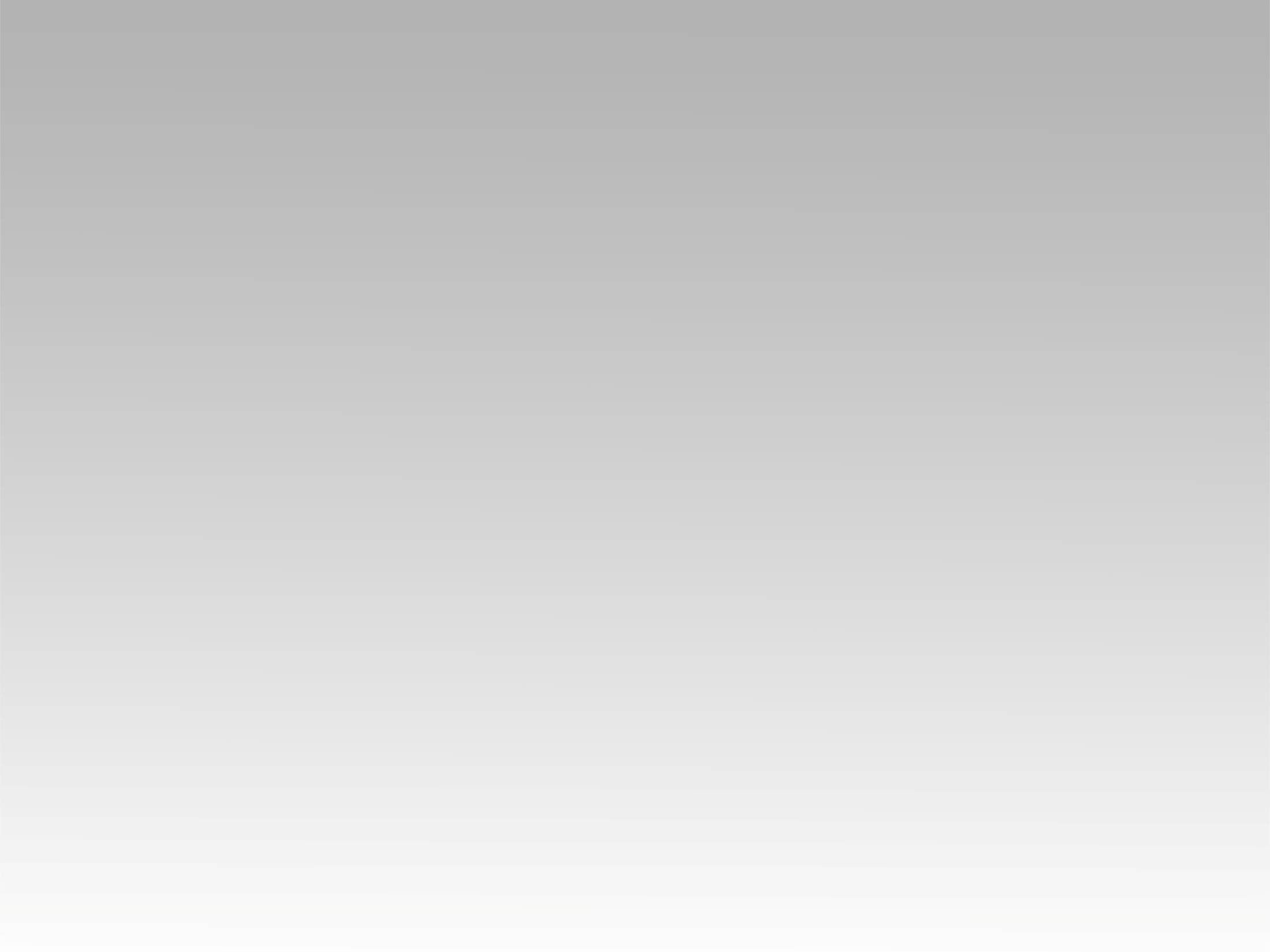 ترنيمة
إسم يسوع فوق كل اسم
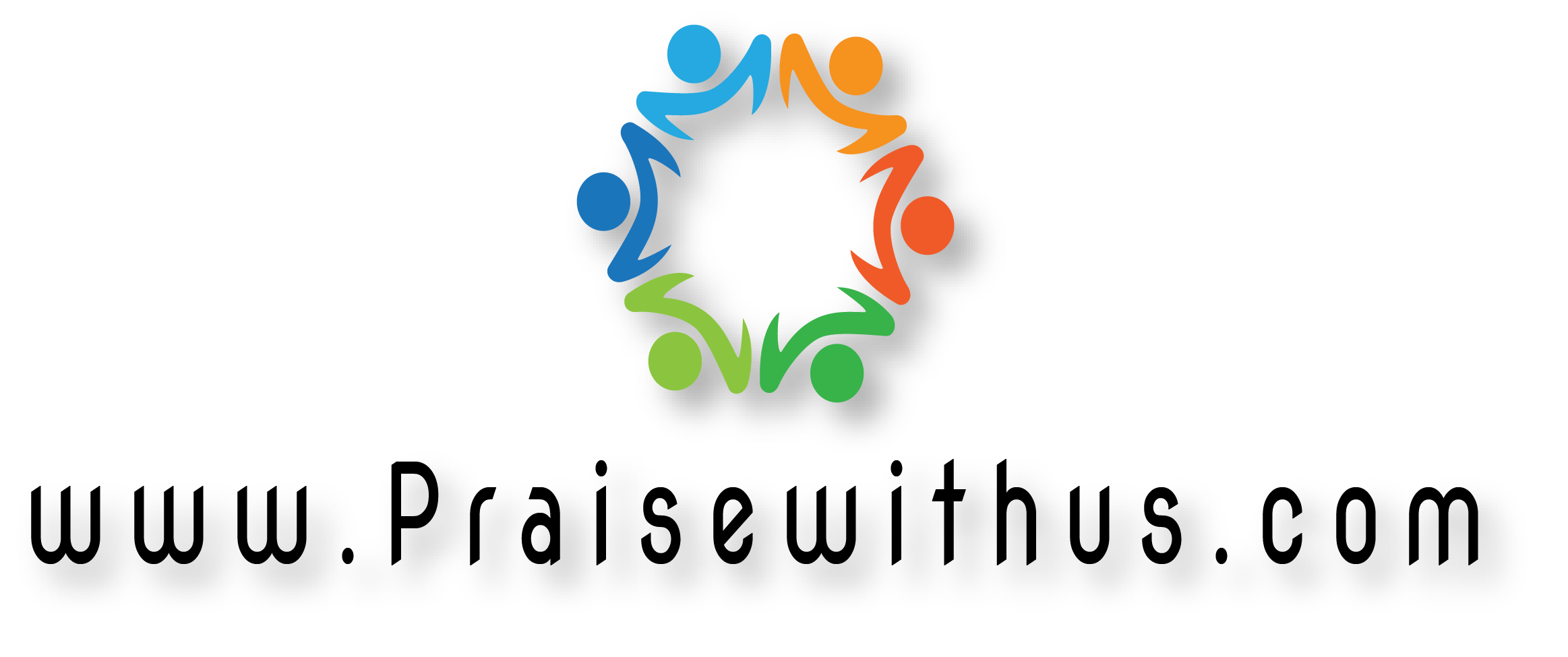 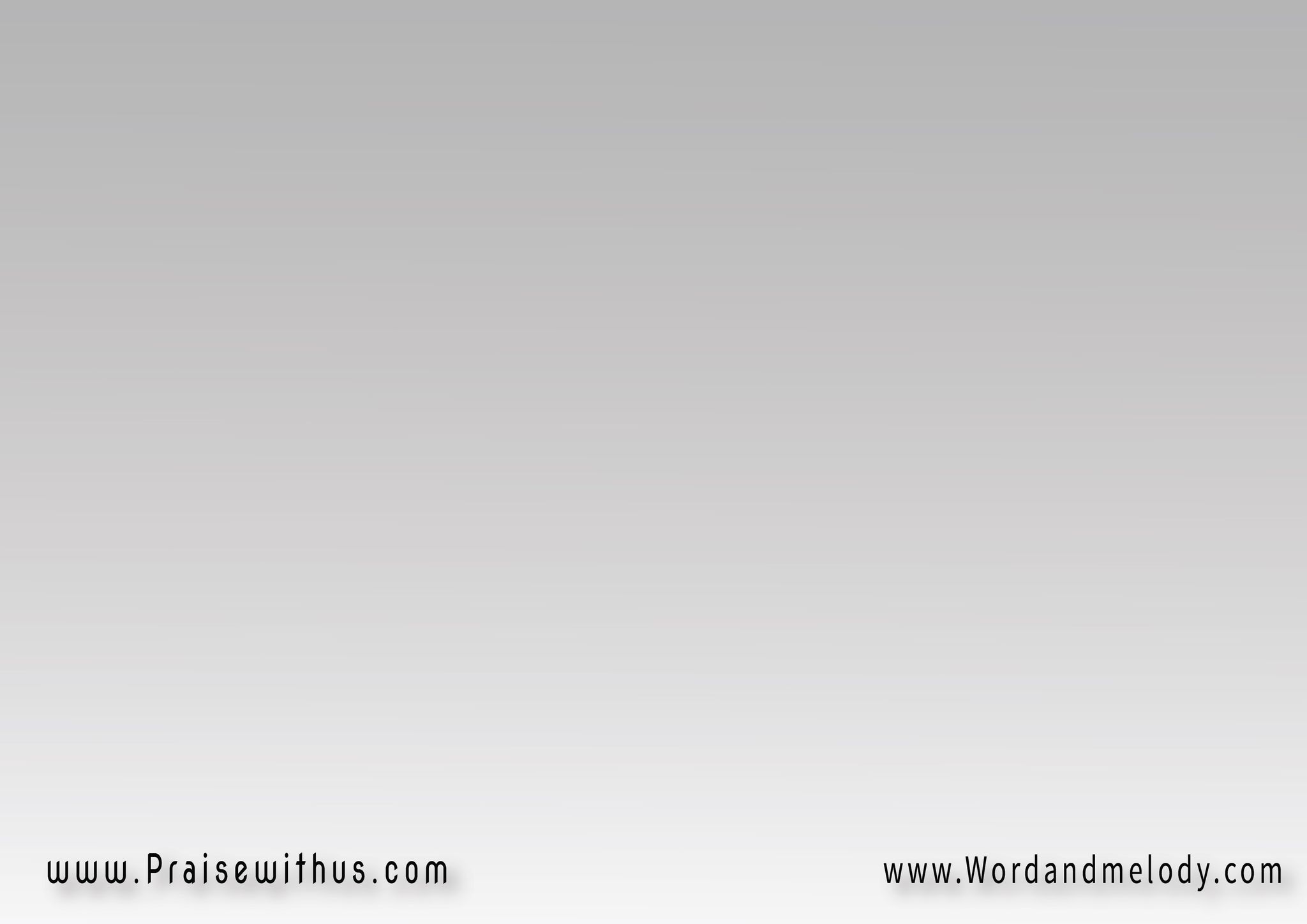 (اِسمُ يَســــوعَ فَوقَ كُلِّ اِسمٍ في الحَيَاة
هوَ المَسيحُ المَلِك هوَ المَلِك
تَجثو لَهُ كُلُّ رُكبَةٍ يَعتَرِفُ كُلُّ لِسَان 
هــــوَ الإلَــــه هــــــوَ الإلَــــه)2
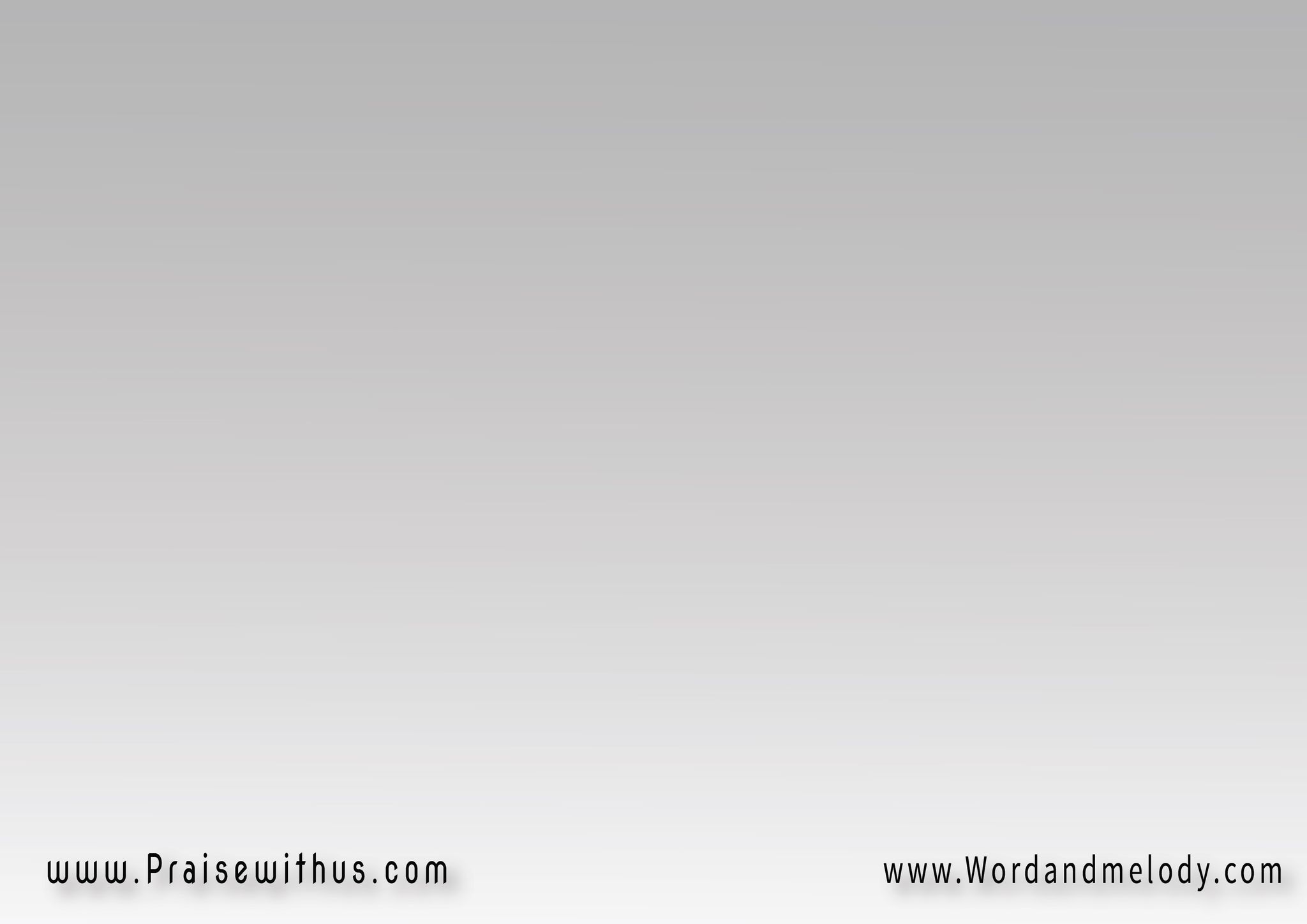 (أعطُوا مَجْدَاً لِلحَمَل 
  قائِمَـــاً مُتَوَّجَــــاً)2
مَجْدَاً وَعِزَّاً قُوَّةً   
وَسُلطَان (لِيَسوعَ)3
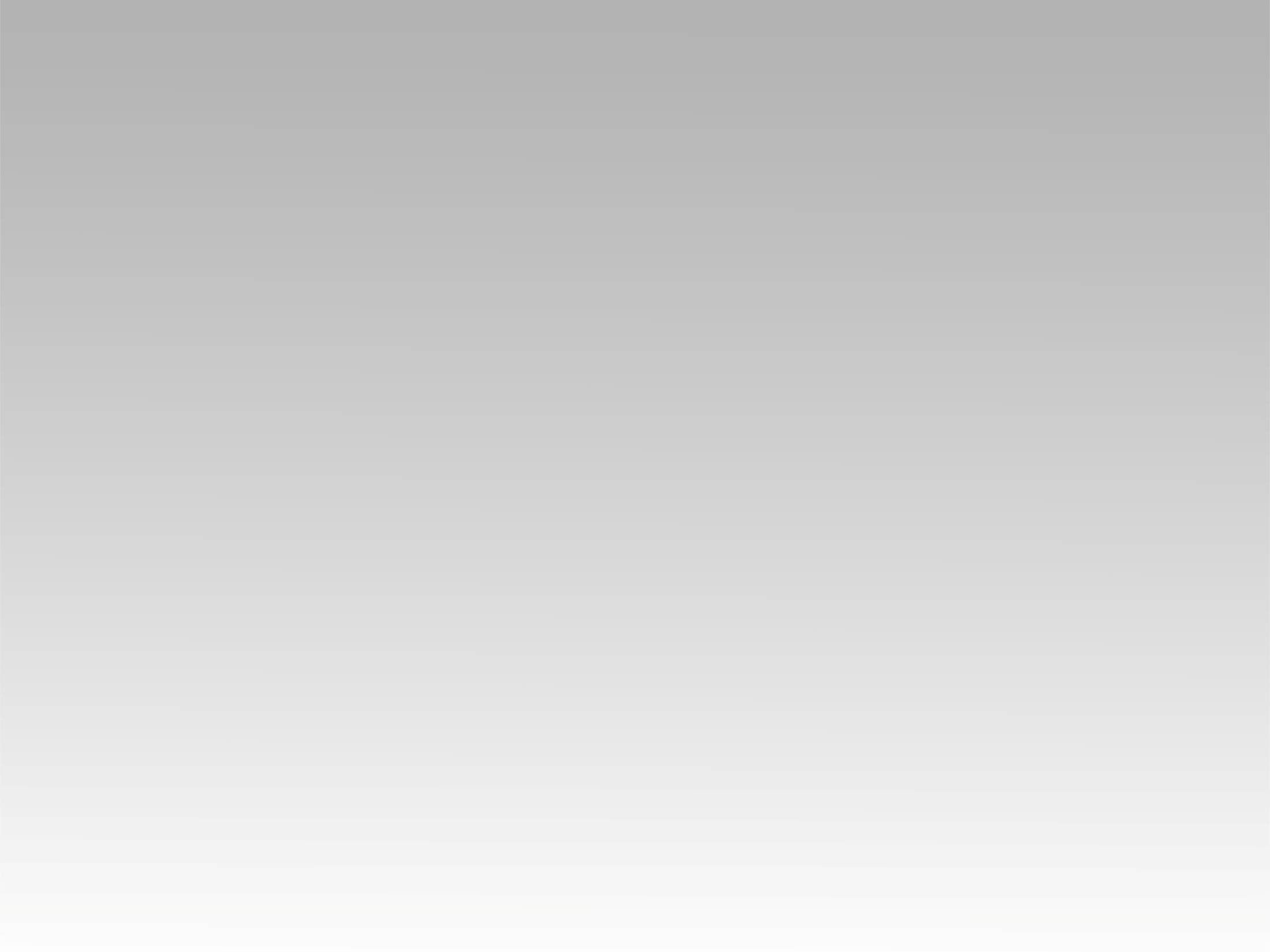 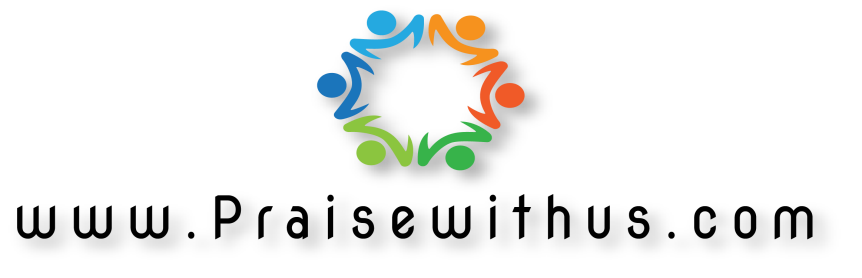